Personal presentation

Zahra Najarzadeh

parisanjarzadeh1982@gmail.com
IPROMO 
 Landscape approach for enhancing mountain resilience
Pieve Tesino /Ormea 02-18 July 2019
Education
B.S. Degree in Social Science

Mountain Climber with climbing degree

Official Sport Tourist Leader
Employment and main activities
An active member of the  Mountain Environment Protection Society (MEPS) since 2011

Currently working at MEPS as a full time employee.

Collaborating with MEPS in its Projects as the facilitator and   contact person with local women. 
 
Mountain Environment Activist
Other interests (volunteer work, hobbies etc.)
Mountain Cyclist
A regular mountain climber
A permenant activist in mountain events such as clean up projects, workshops, seminars & gatherings and exhebitions.
The Land of Iran
Mountains cover more than %50 of the landscape.
Average height is 1000 meters asl.
Situated on the arid belt of the world, mountains provide more than %90 of the fresh water.
Mountains host a very rich biodiversity (Fauna & Flora), more than 8000 plant species have been identified up to now, 1700 endemic. 
Majority of the urban and local dwellings are in or near the mountains.
Zagros and Alborz are the longest and highest ranges that consist of over a few hundred peaks above 3000 meter.
Mount Damavand, 5610 is the highest peak in Iran.
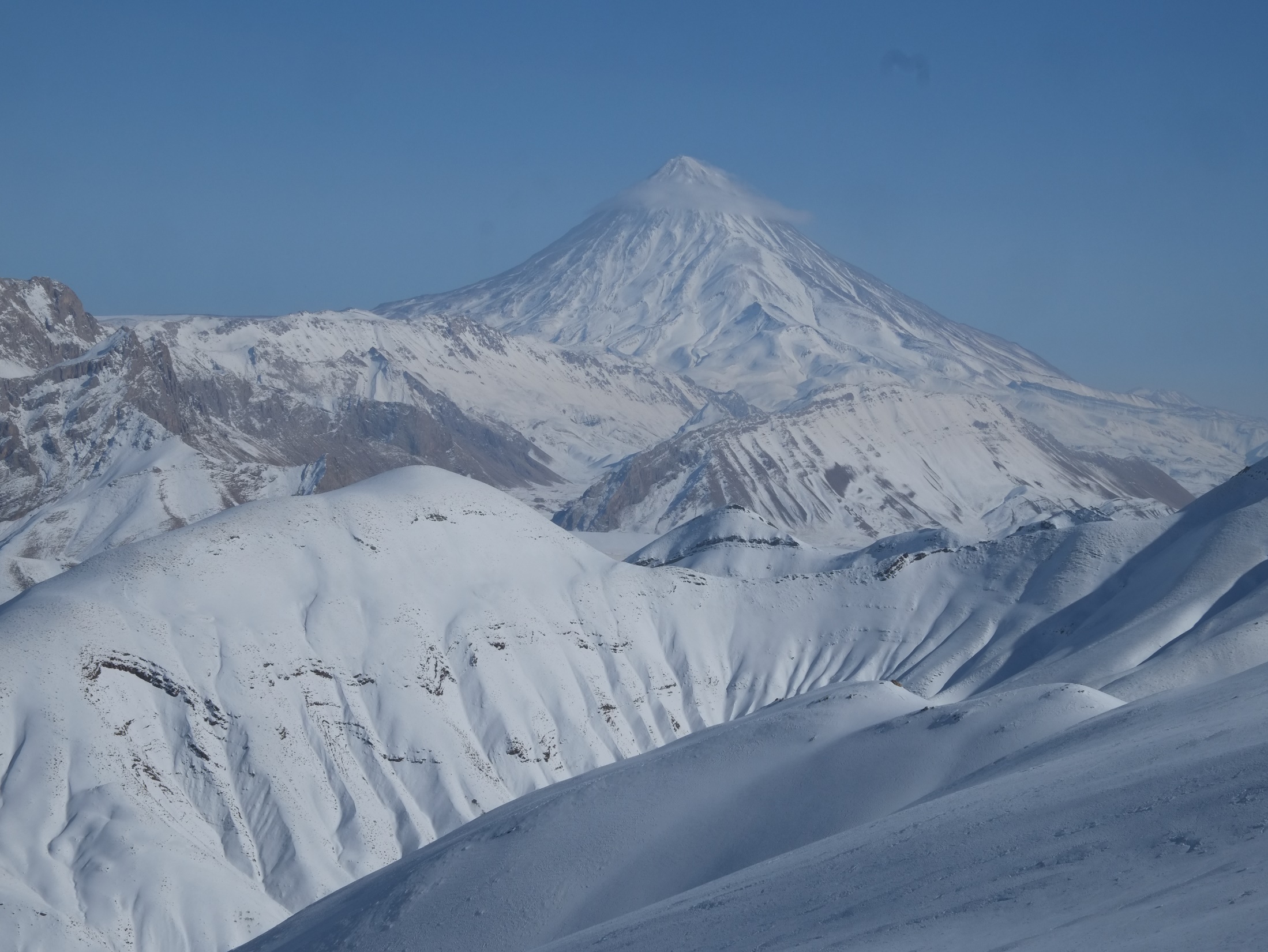 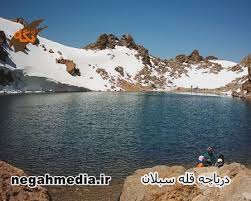 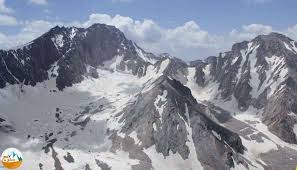 Thank for your attention!